Web service
After creating FM , we need to create web service. Below are steps to create web services
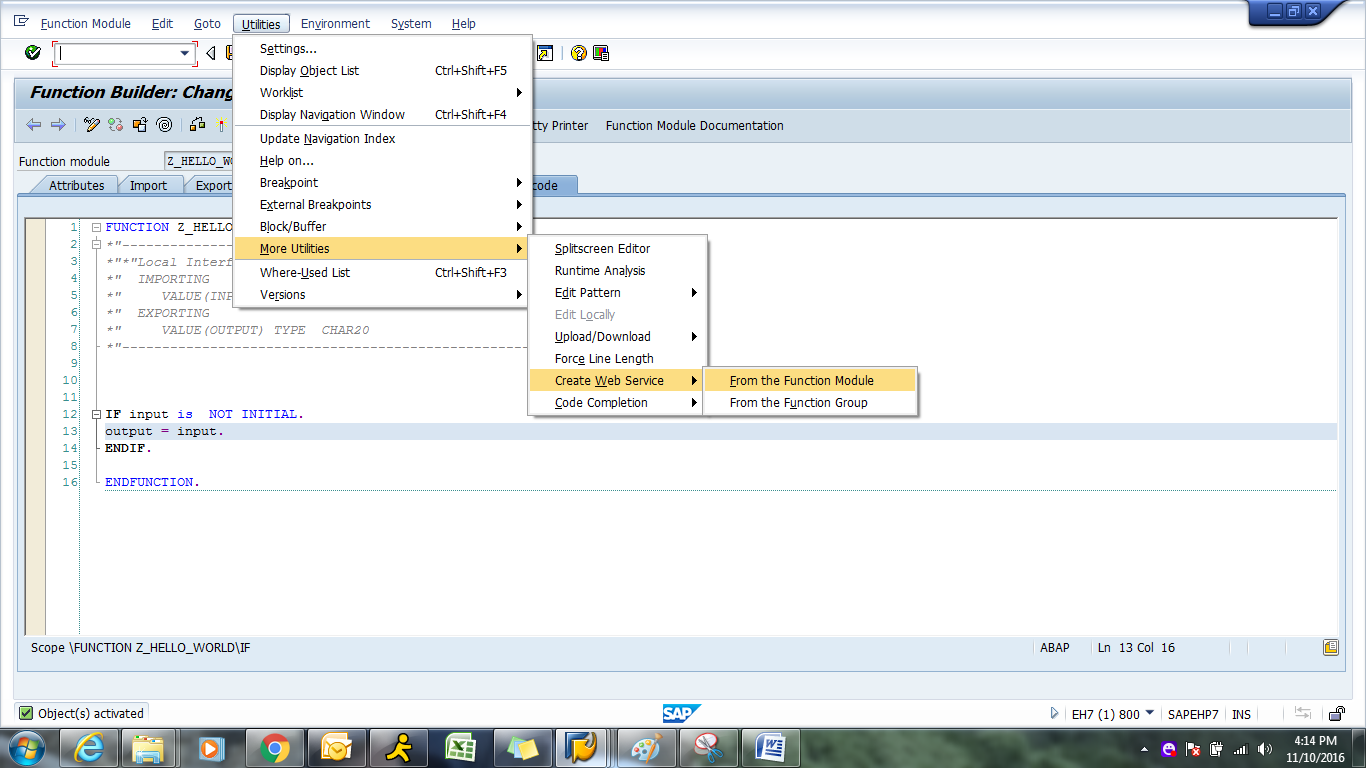 .
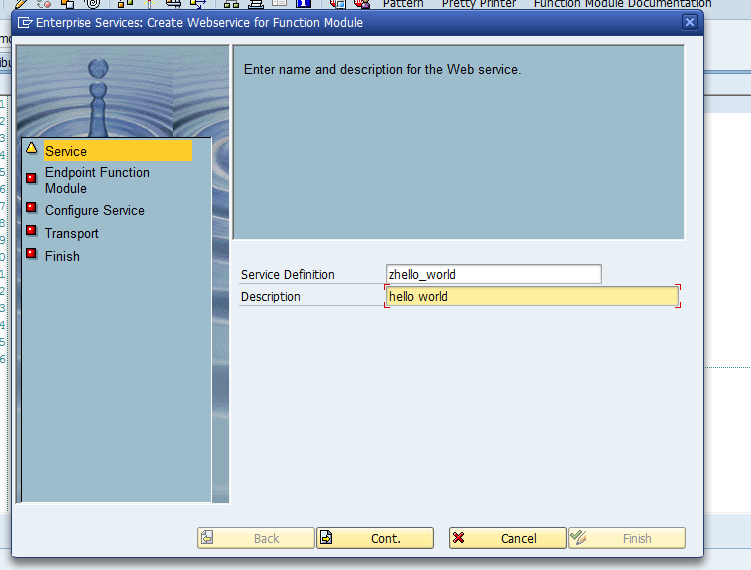 Click on Continue.
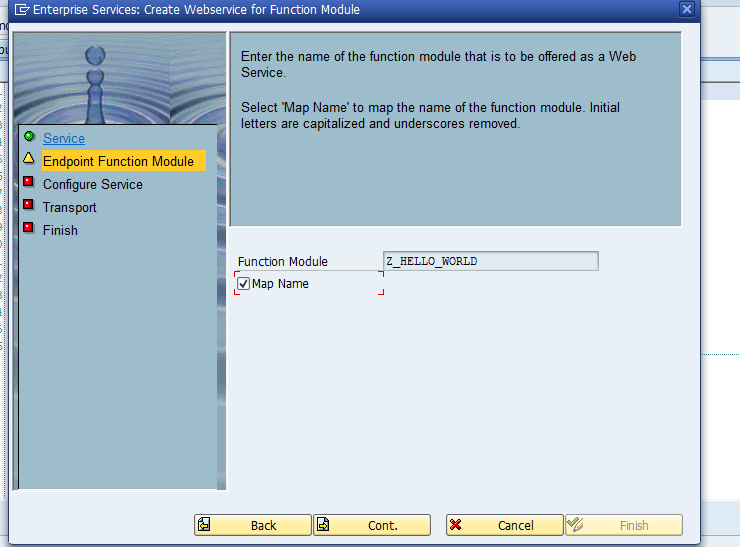 Click on Continue.
[Speaker Notes: Click on Continue]
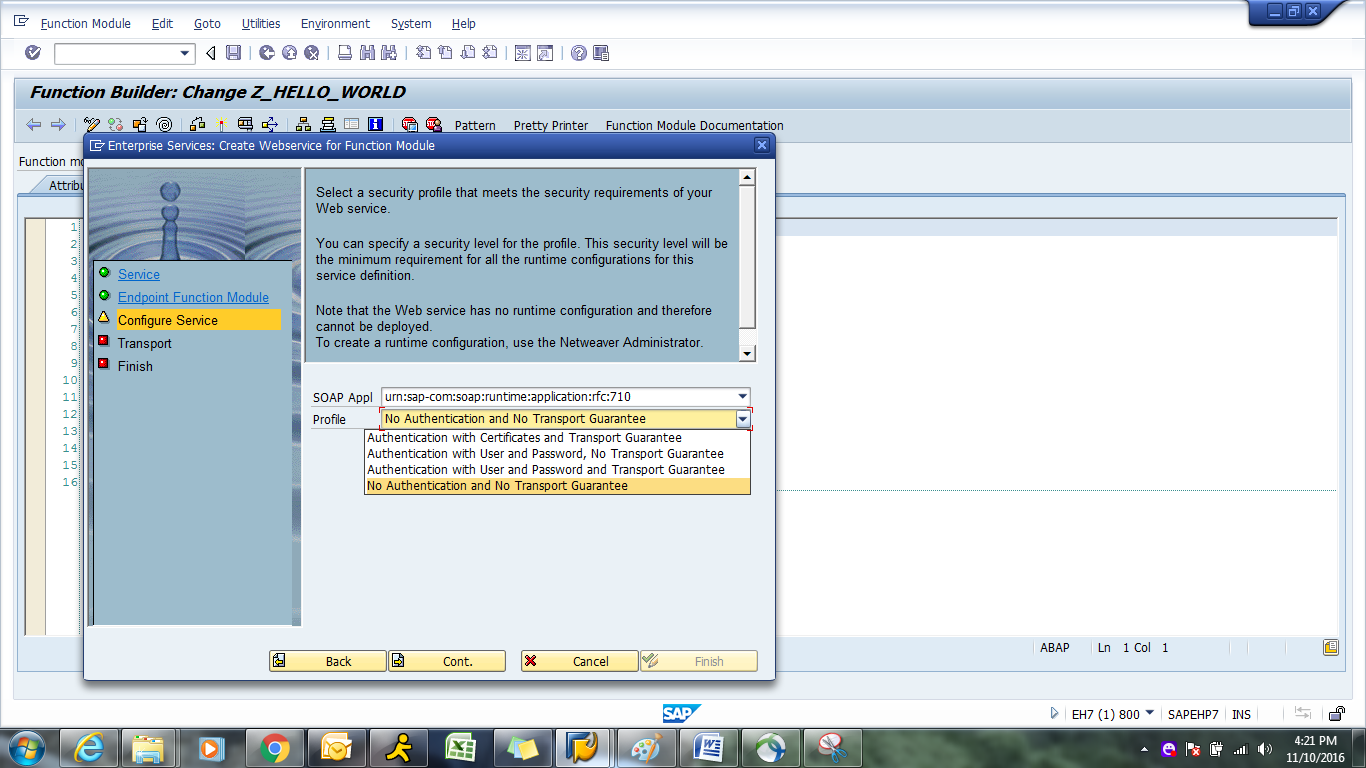 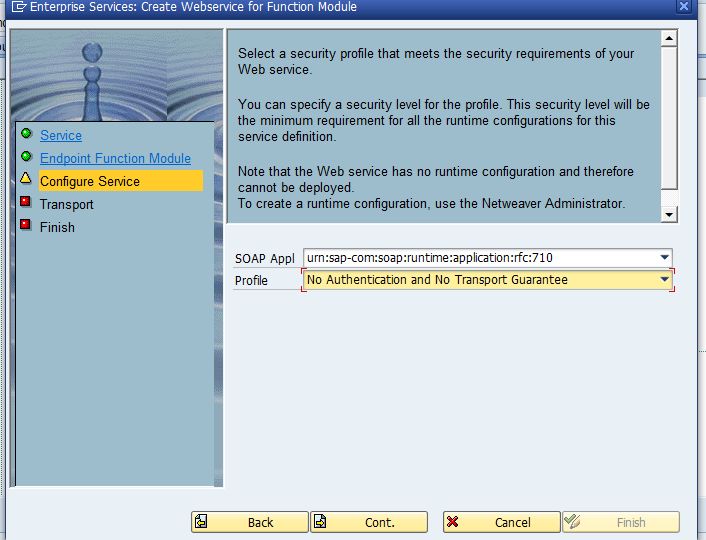 Click on continue.
[Speaker Notes: Click on continue.]
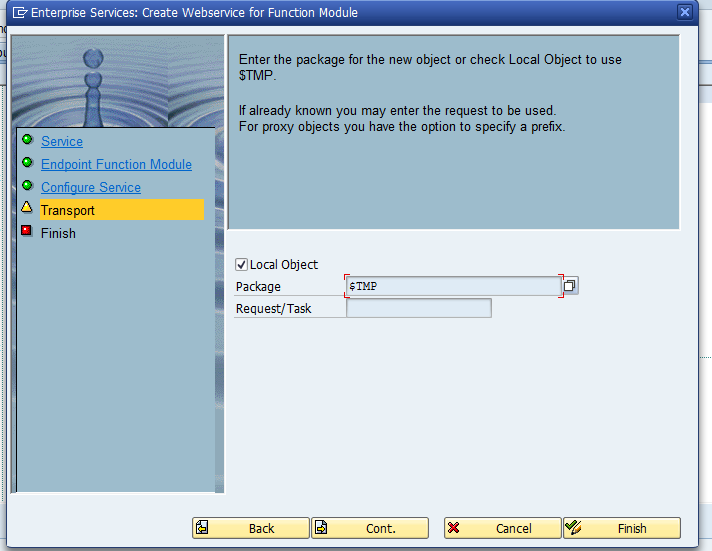 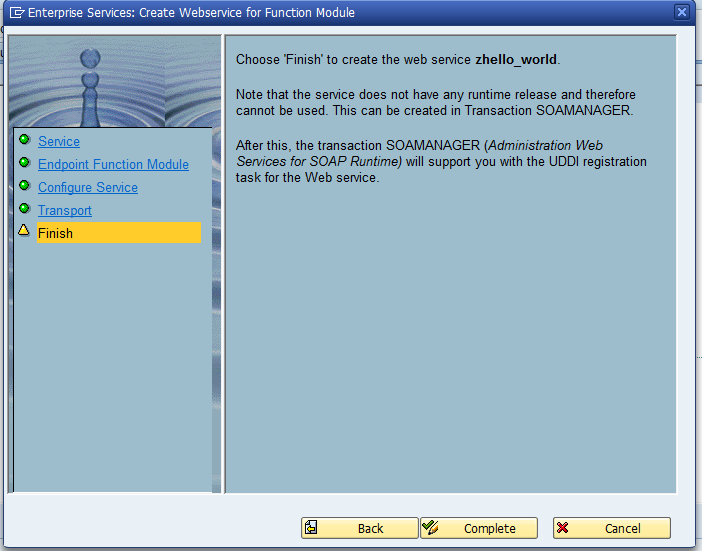 Click on complete.
[Speaker Notes: Click on complete.]
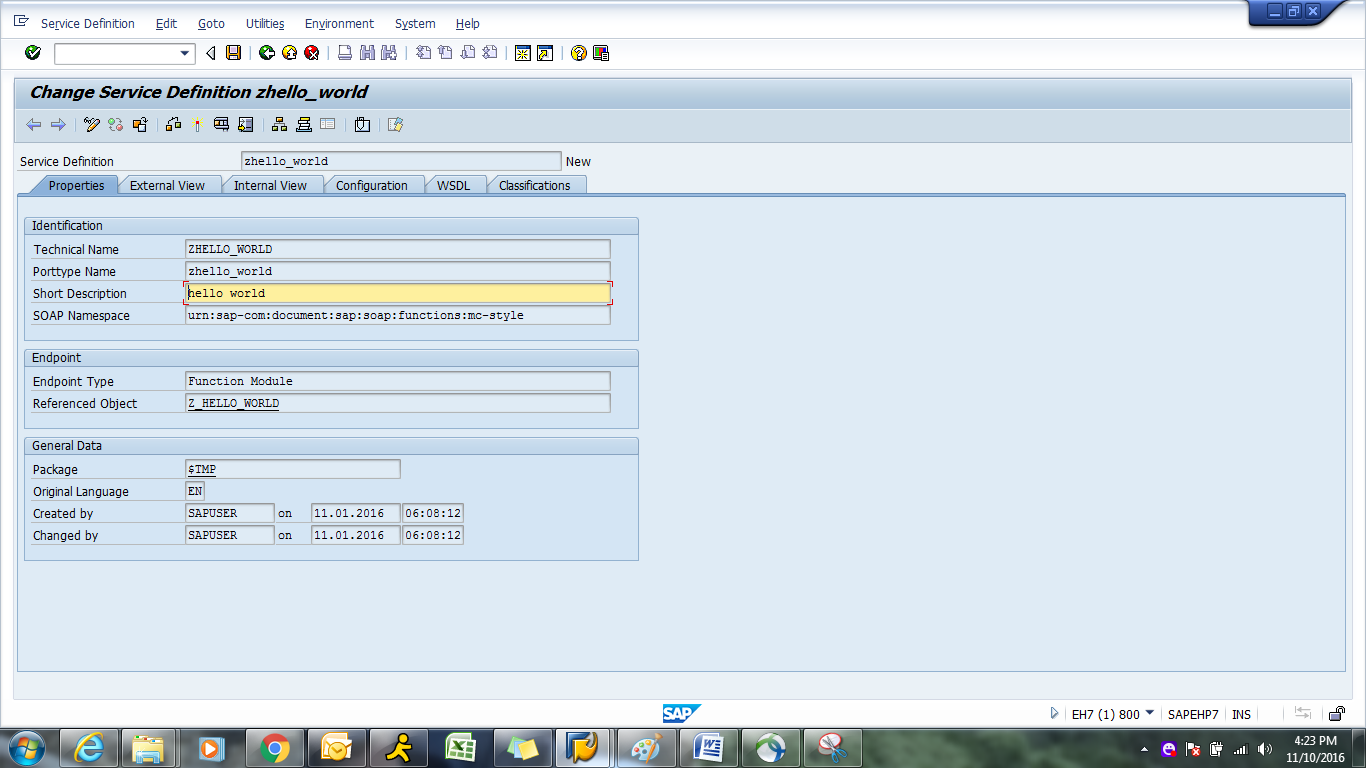 Activate it .
After creating web service we need to create binding for it.
[Speaker Notes: Activate it .
After creating web service we need to create binding for it.]
Go to SOAMANAGER t-code to create binding for web service.
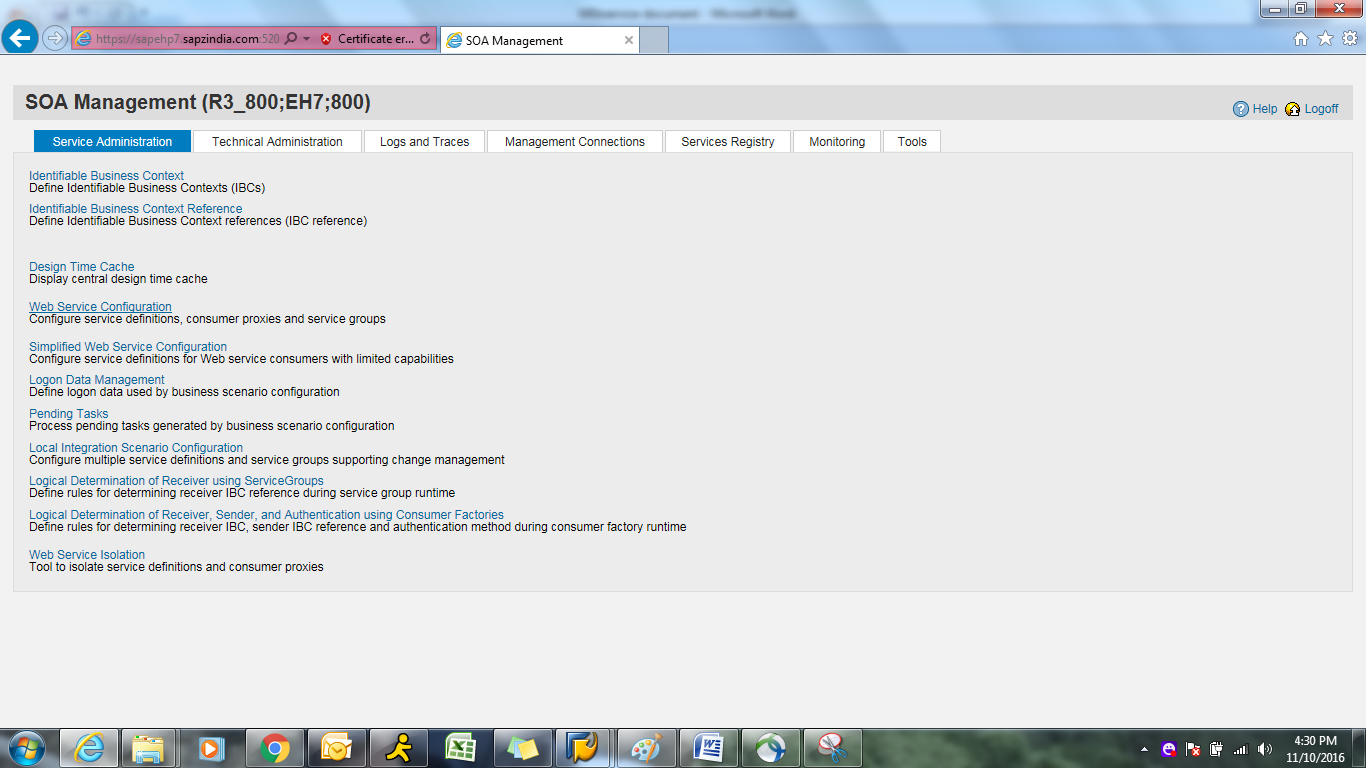 [Speaker Notes: Go to SOAMANAGER t-code to create binding for web service.]
Click on web service configuration
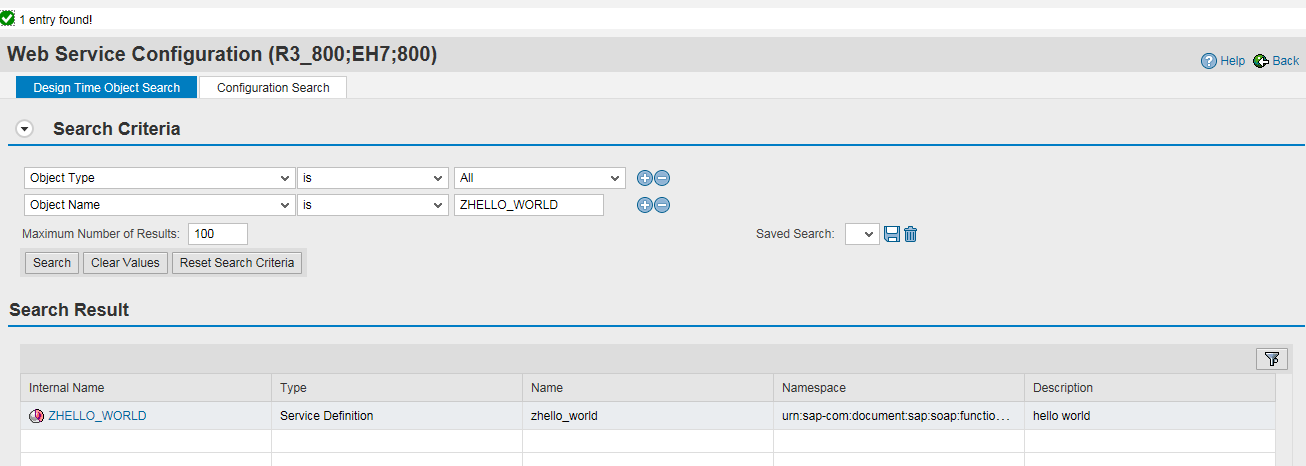 [Speaker Notes: Click on web service configuration]
Click on internal name .
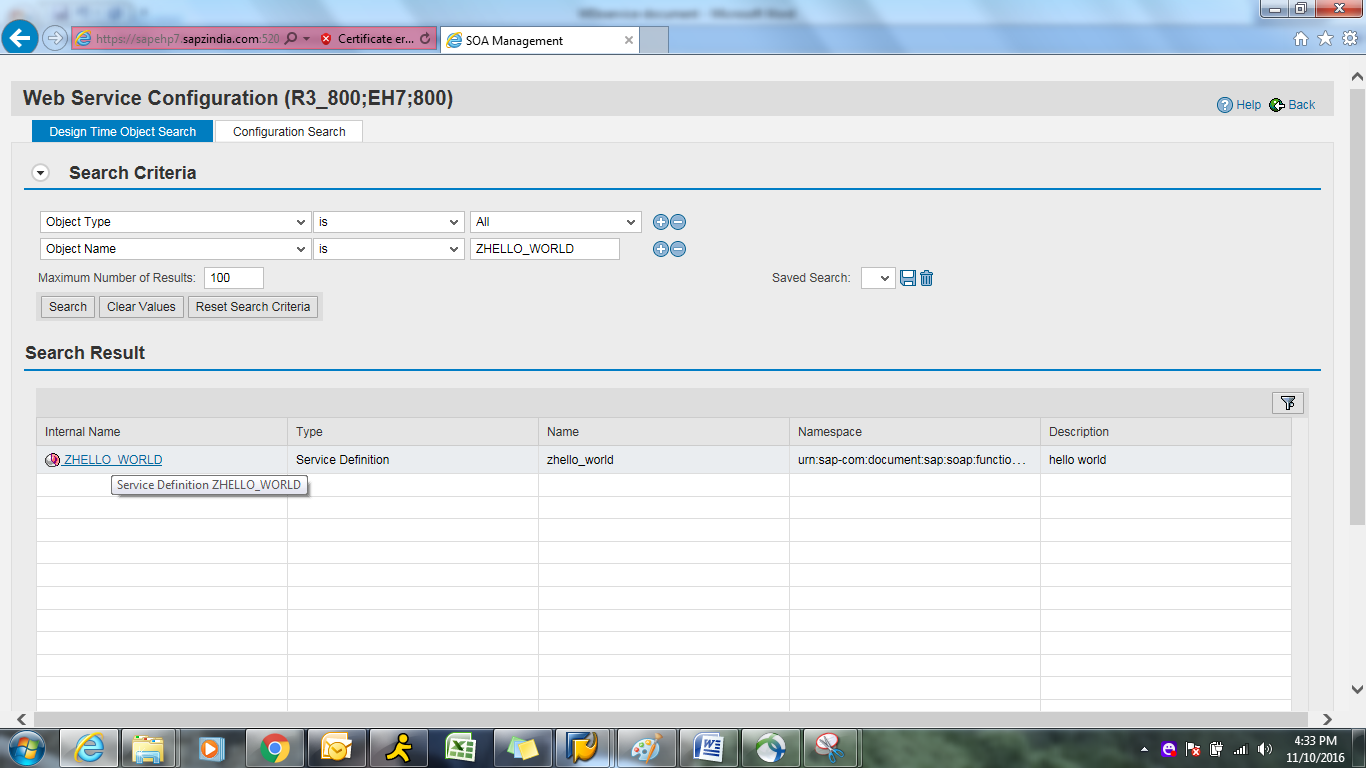 [Speaker Notes: Click on internal name]
Create binding as below
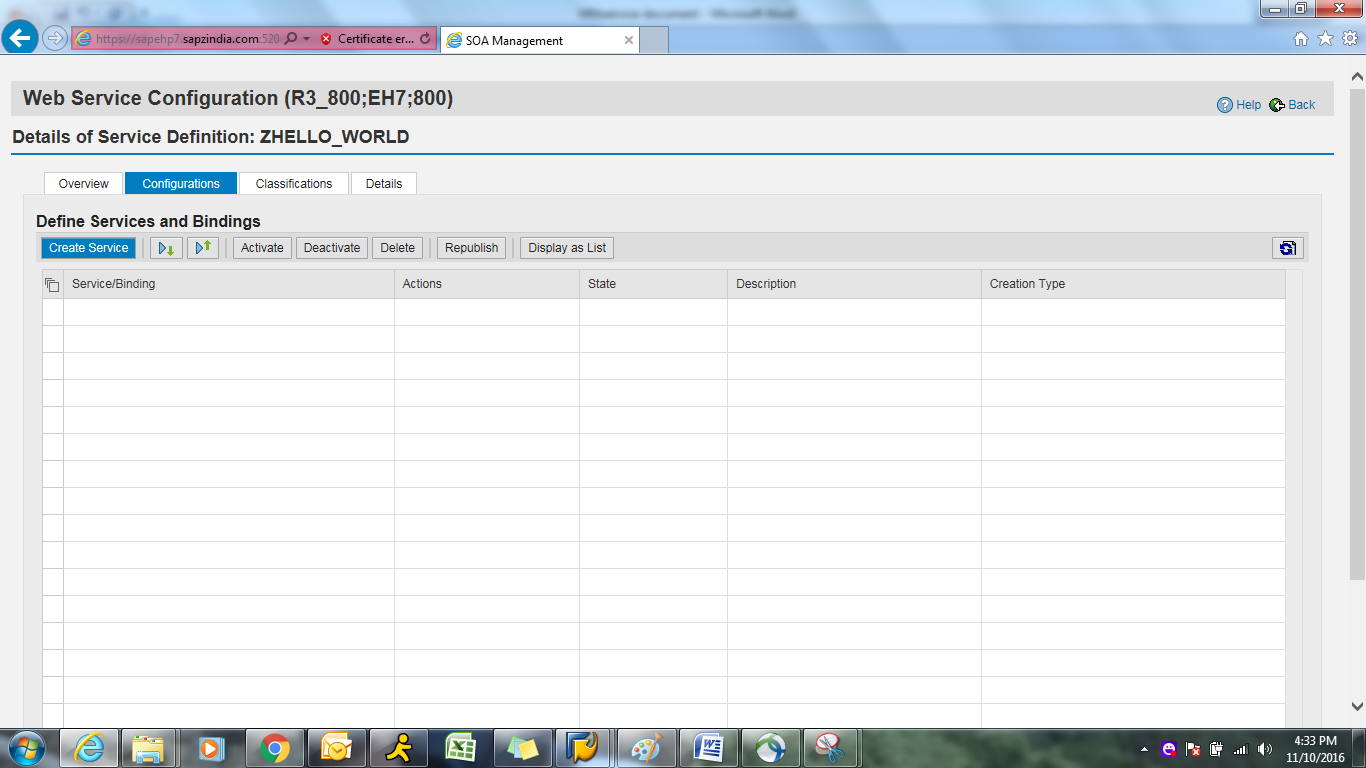 [Speaker Notes: Create binding as below.]
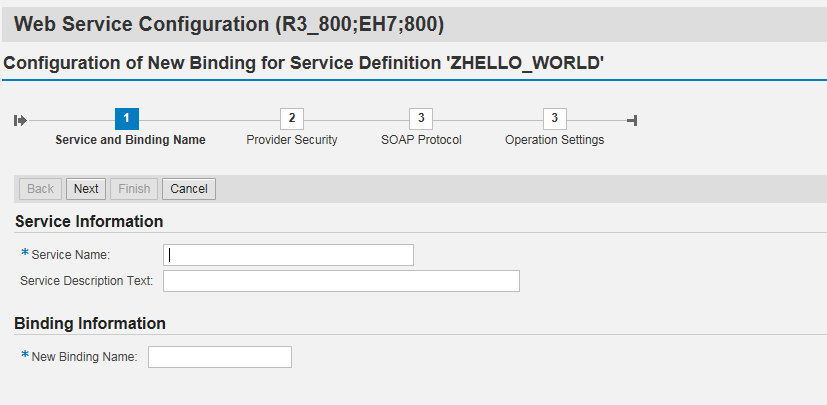 Create service name as below
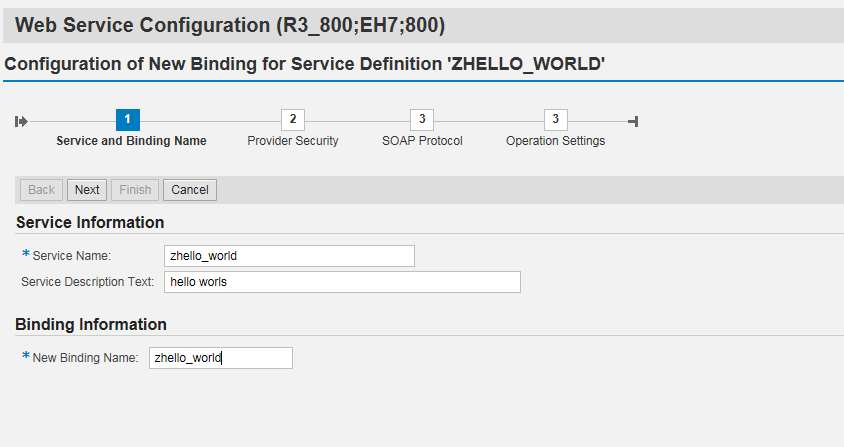 [Speaker Notes: Create service name as below]
Click on NEXT.
Select NO Authentication box to provide generic user id and password.
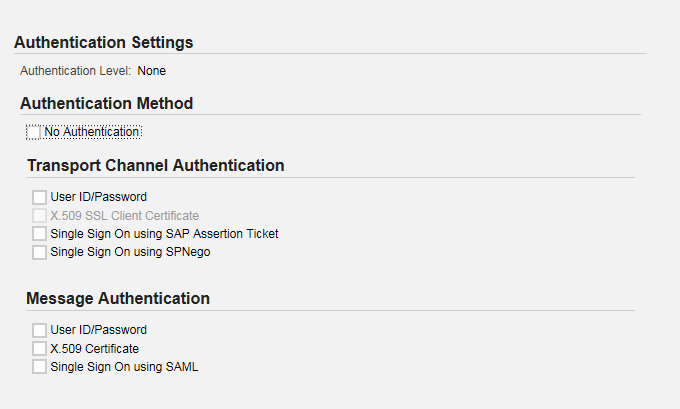 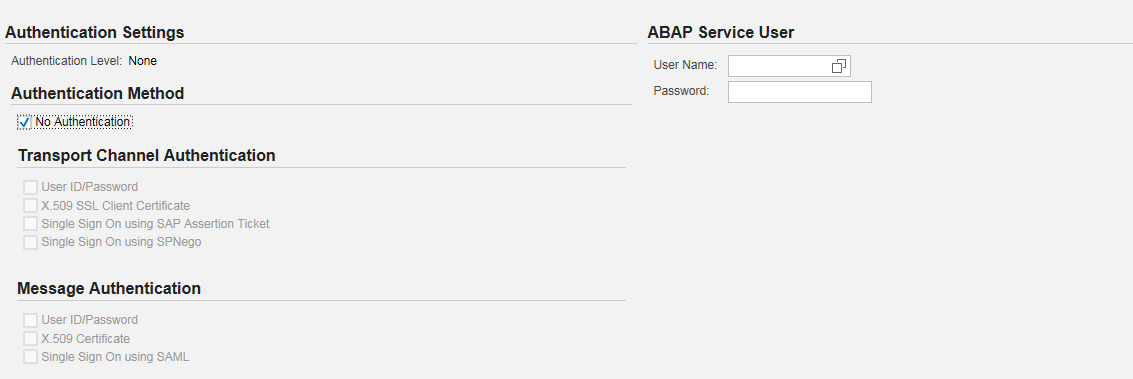 [Speaker Notes: Click on NEXT.
Select NO Authentication box to provide generic user id and password.]
Provide user name and password
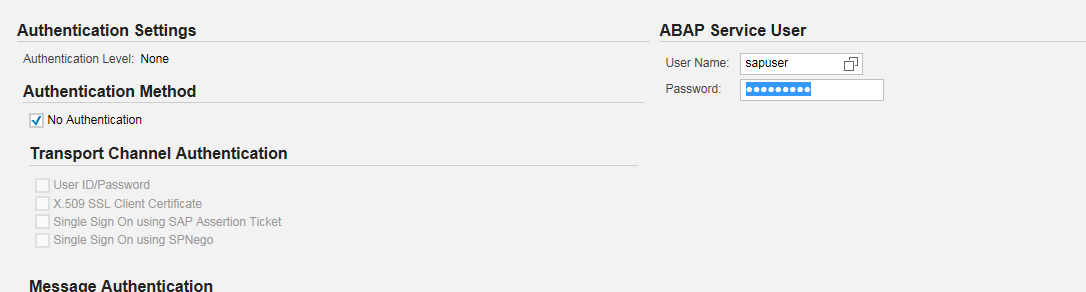 [Speaker Notes: Provide user name and password]
Click on next ,and finish it. After finish button below screen will appear .
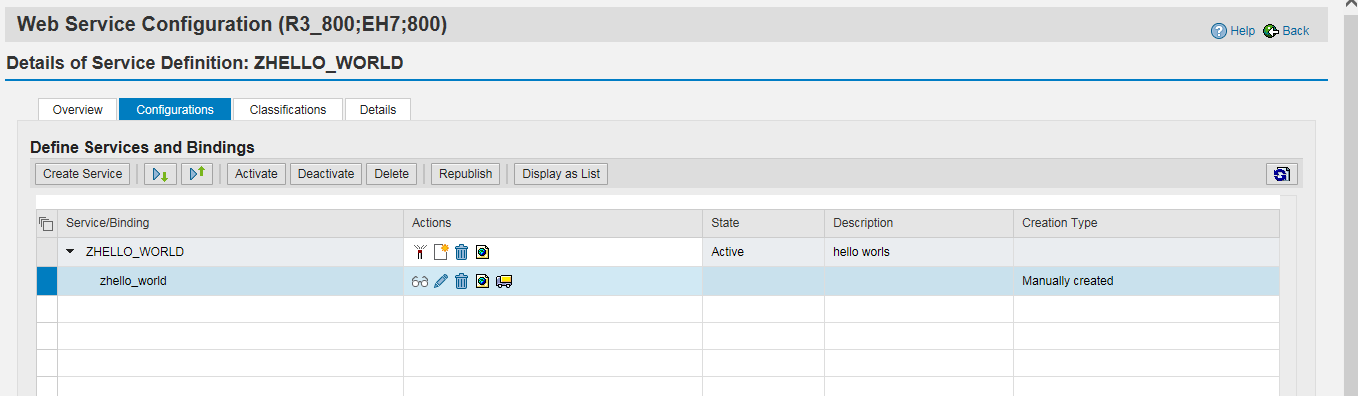 [Speaker Notes: Click on next ,and finish it. After finish button below screen will appear .]
Click on Republish button as below.
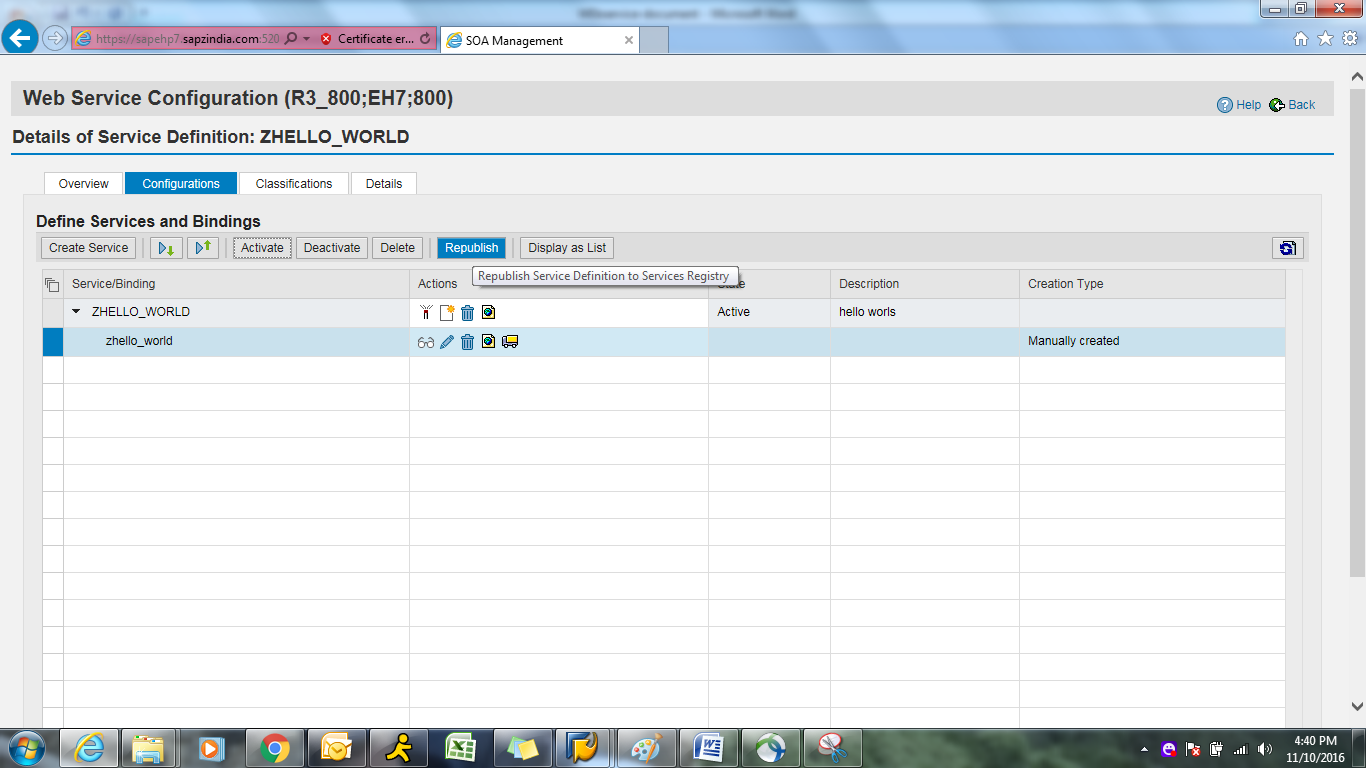 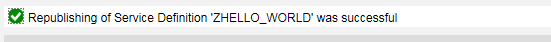 [Speaker Notes: Click on Republish button as below]
Click on URL icon to view below screen.
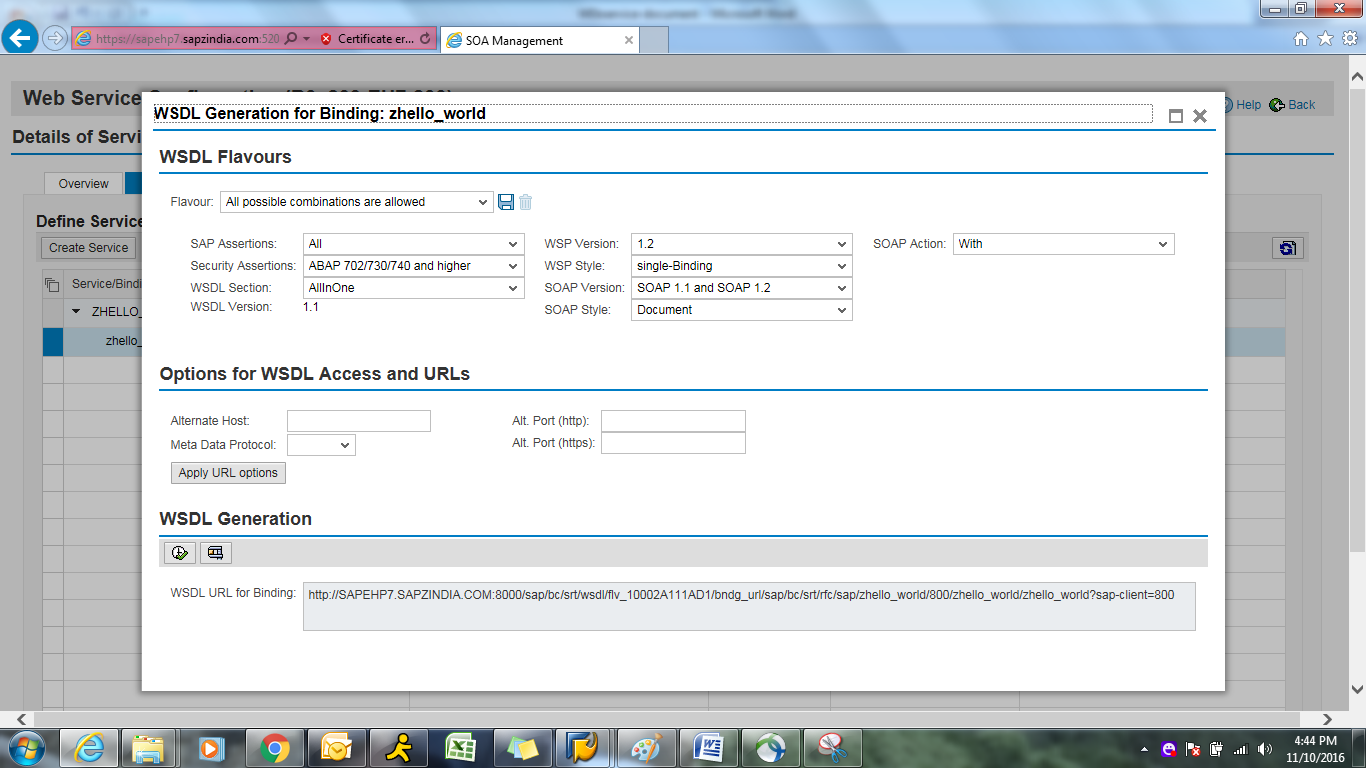 [Speaker Notes: Click on URL icon to view below screen.]
TO test above URL we need to go to SOAP UI .
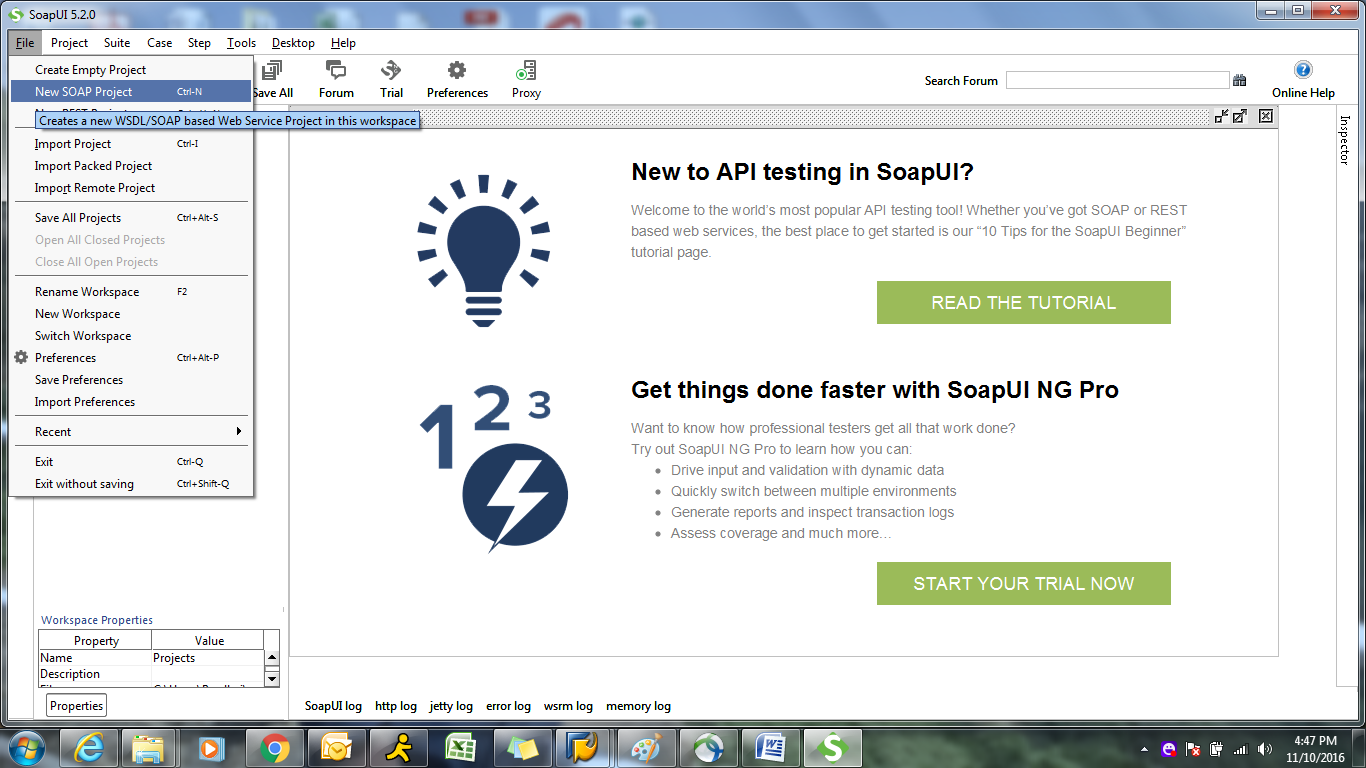 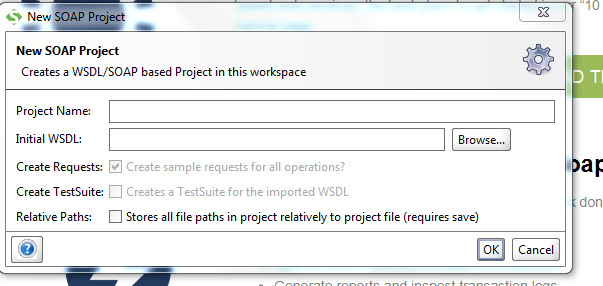 [Speaker Notes: TO test above URL we need to go to SOAP UI .]
Give URL in WSDL box as below.
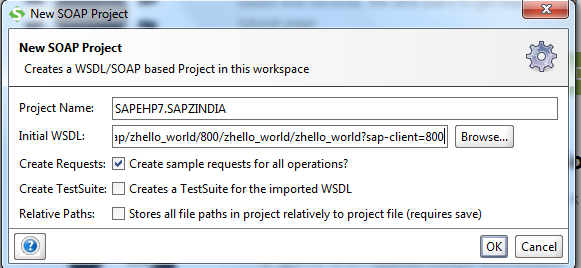 Click on OK.
[Speaker Notes: Give URL in WSDL box as below.
Click on OK.]
If it ask for credentials give user Id and password.
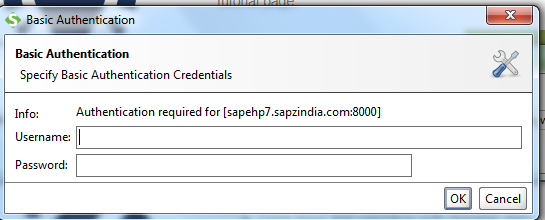 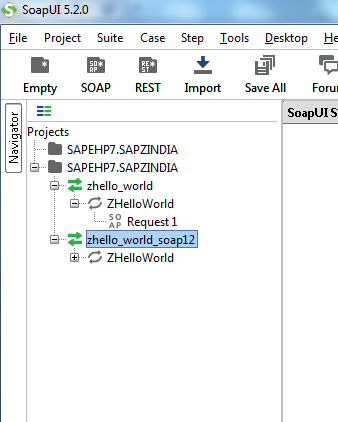 [Speaker Notes: If it ask for credentials give user Id and password]
Click on Request 1 to give input for Function module .
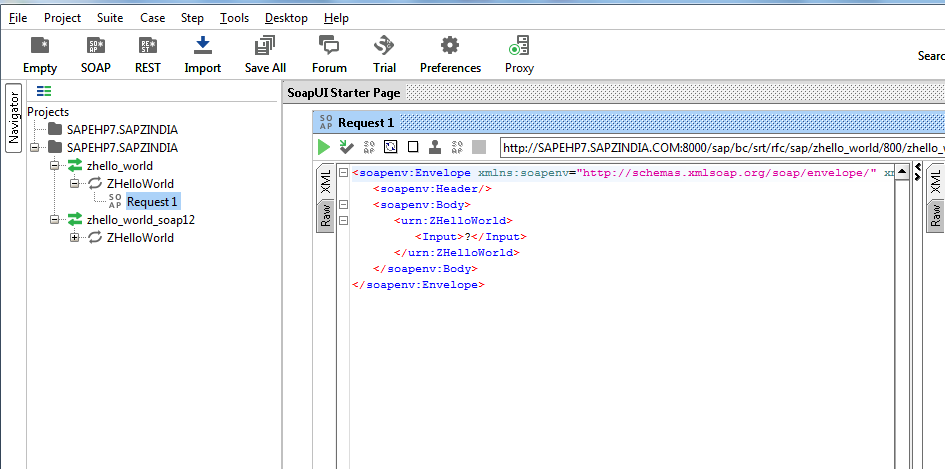 NOTE: In above screen we need to give user id and password in Properties TAB (left side as shown in screen)
Once we click on green button to execute below output will appear.
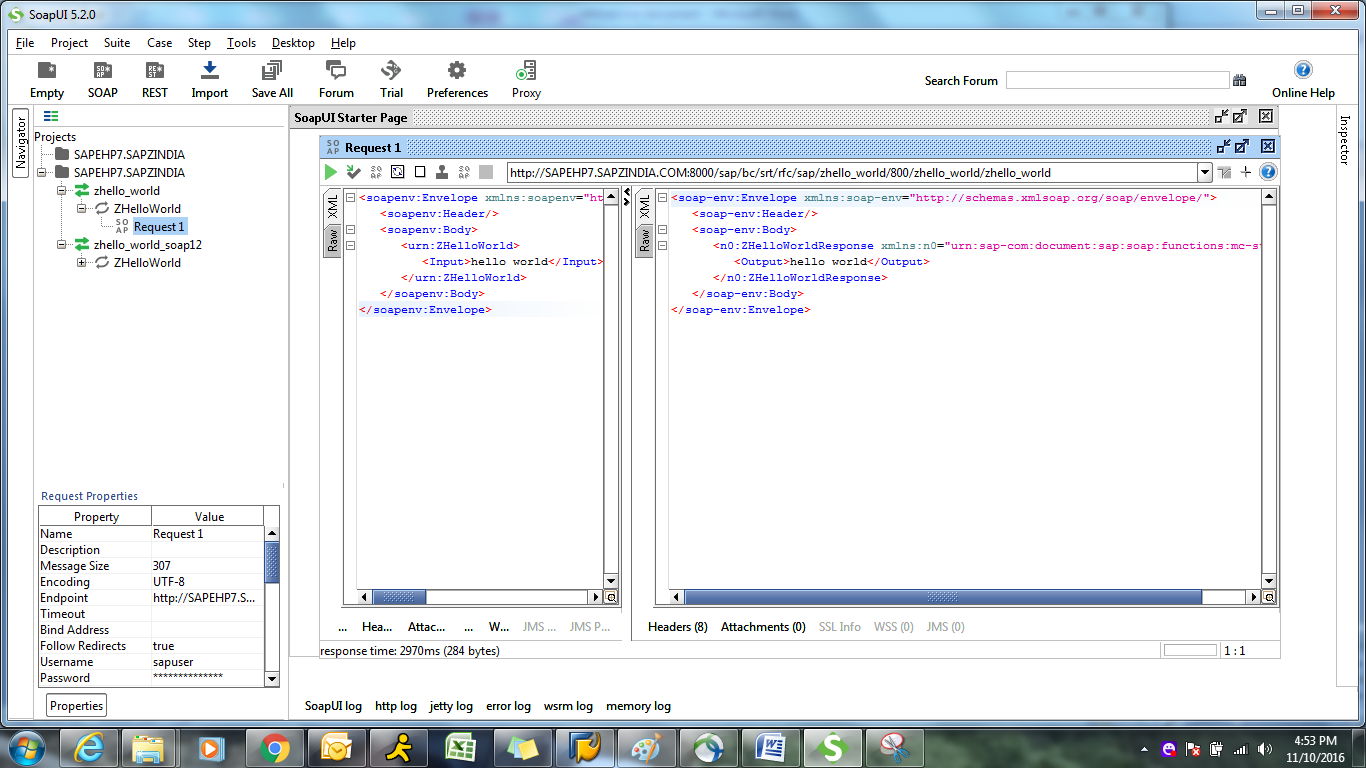 [Speaker Notes: NOTE: In above screen we need to give user id and password in Properties TAB (left side as shown in screen)
Once we click on green button to execute below output will appear.]